SIMPLE SOLUTIONS FOR LOW BACK PAIN
Lisa Sitek, BSEE, MSPT, CHC
ALL ABOUT YOU PHYSICAL THERAPY, LLC
1
INTRODUCTION OF SPEAKER
BSEE, successful career in aerospace
Fitness fanatic
History of personal injury	
MSPT from UCF 2006
Private practice
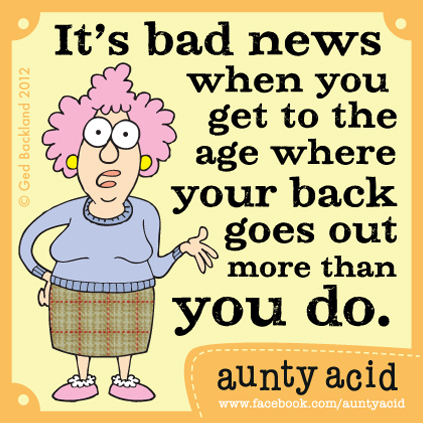 All About You Physical Therapy, LLC
2
ANATOMY OF THE SPINE
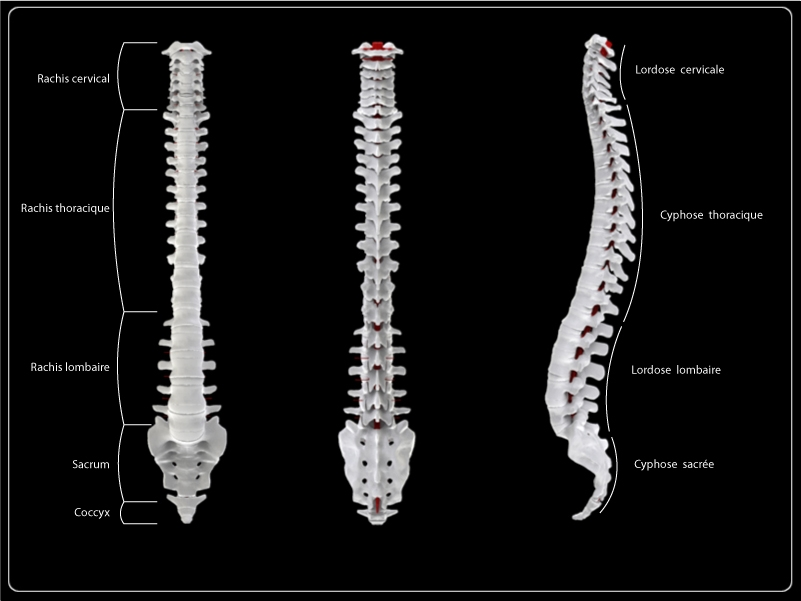 All About You Physical Therapy, LLC
3
DETAILED SPINAL ANATOMY
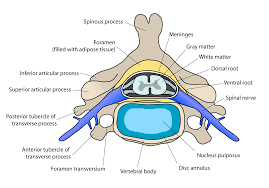 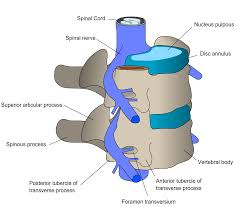 All About You Physical Therapy, LLC
4
MUSCLES OF THE LOW BACK
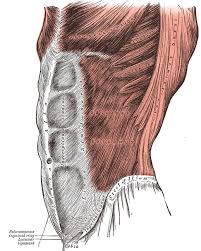 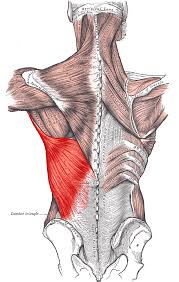 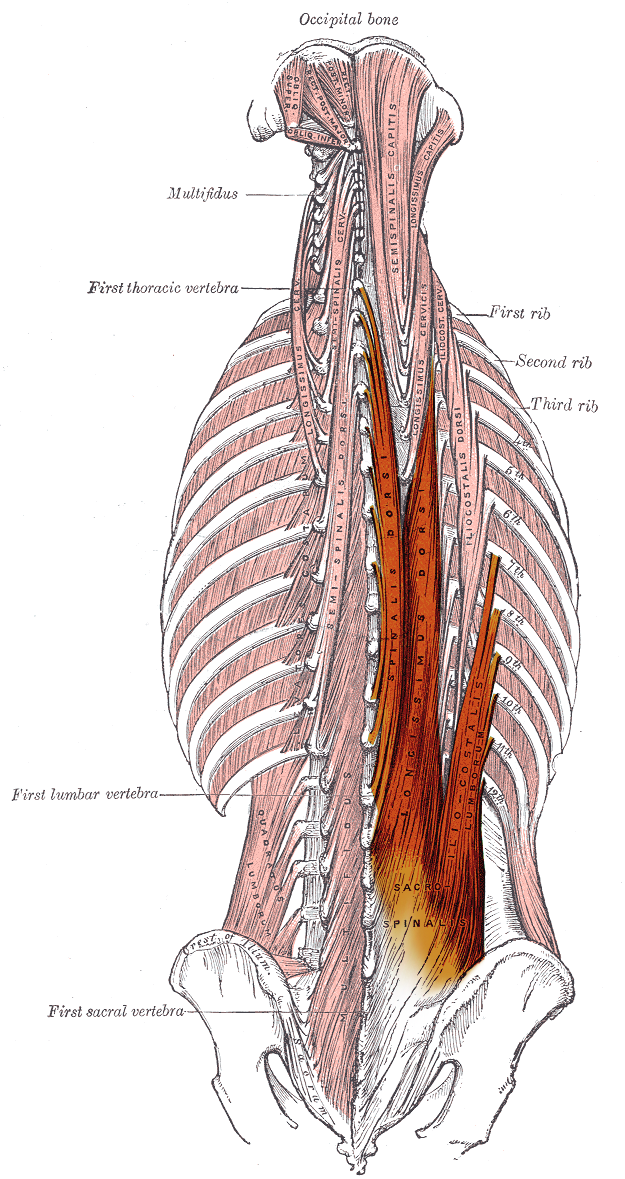 en.wikepedia.org
All About You Physical Therapy, LLC
5
LOW BACK PAIN (LBP) BASICS1, 2
Approximately 80% of adults experience low back pain at some point in their life
About 25% of Americans report having LBP within the last 3 months
It is the most common job-related complaint leading to disability
Majority of LBP is mechanical in nature
LBP categorized as either acute (< 4 weeks), subacute (4-12 weeks), chronic, or recurrent
In most cases, LBP usually resolves on its own

HOWEVER , If LBP is accompanied by these symptoms, seek medical care immediately:
Loss of bowel or bladder control
Numbness in groin or inner thigh region
All About You Physical Therapy, LLC
6
BASIC PRINCIPLES FOR MANAGING LOW BACK PAIN
Relative rest: slow down but don’t  stop moving!
Studies show that bed rest for > 1-2 days can actually slow your recovery!
HOT or COLD???
Over-the-counter pain medications
Specific strengthening/stretching exercises when tolerable
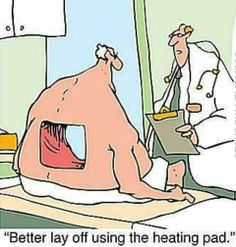 www.pintrest.com
All About You Physical Therapy, LLC
7
PREVENTION OF LOW BACK INJURIES
Use good body mechanics when lifting, get help with heavy loads!
Use good body positioning during work, home and leisure activities 
Keep legs and “core” strong with regular exercise
Begin exercise with warm up and/or gentle stretching
Maintain a healthy body weight
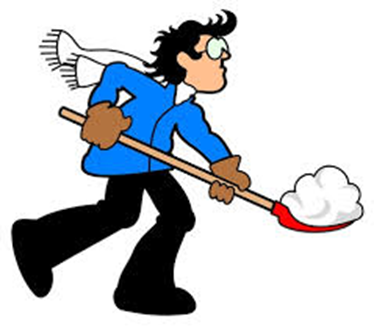 All About You Physical Therapy, LLC
8
CAUSES OF LBP
Sprains/strains – usually due to lifting/twisting with poor body mechanics
Disc herniations – obesity, frequent driving, sedentary lifestyle and repetitive work activities increase risk
Sciatica - pain that radiates down the back of the leg due to compression of sciatic nerve
Degeneration of spinal structures – “normal” aging
Arthritis/spondylosis
Degenerative disc disease (DDD)
Stenosis
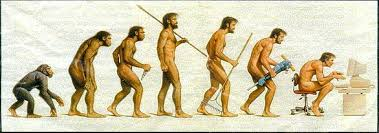 All About You Physical Therapy, LLC
9
LUMBAR SPRAIN/STRAIN
http://www.spineuniverse.com/conditions/sprains-strains/lumbar-back-sprains-strains
Lumbar sprain/strain is the most common cause of low back pain
Defined as a stretching injury to the muscles, tendons or ligaments of the low back
Causes:  Overuse, poor body mechanics or trauma
Lumbar spine most susceptible to muscle strain
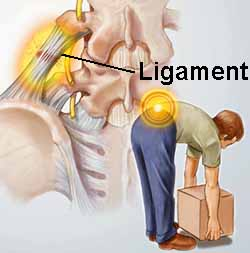 All About You Physical Therapy, LLC
10
TREATMENT FOR LUMBAR SPRAIN/STRAIN
Avoid aggravating activities and stretching for first few days
Basic Principles, especially cold pack first few days, then heat
Gentle massage to improve blood flow
Resume normal activities gradually
Gentle stretching exercises when tolerable to improve flexibility
Double knee to chest
Hamstring stretch
All About You Physical Therapy, LLC
11
DOUBLE KNEE TO CHEST STRETCH
Lie on back with both knees bent
Engage abdominal muscles when moving legs
Raise one knee at a time to chest
Hold for 20 to 30 sec
Lower one leg at a time to start position
Perform 3 to 5 repetitions
BE GENTLE!!!!
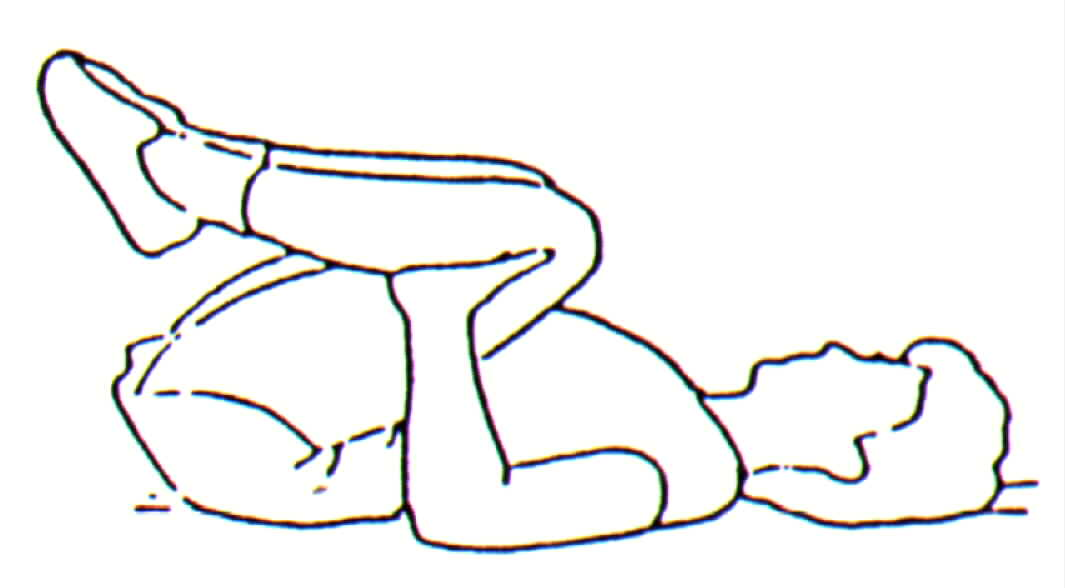 http://www.ipcphysicaltherapy.com/Kneestochest.aspx
All About You Physical Therapy, LLC
12
HAMSTRING STRETCH
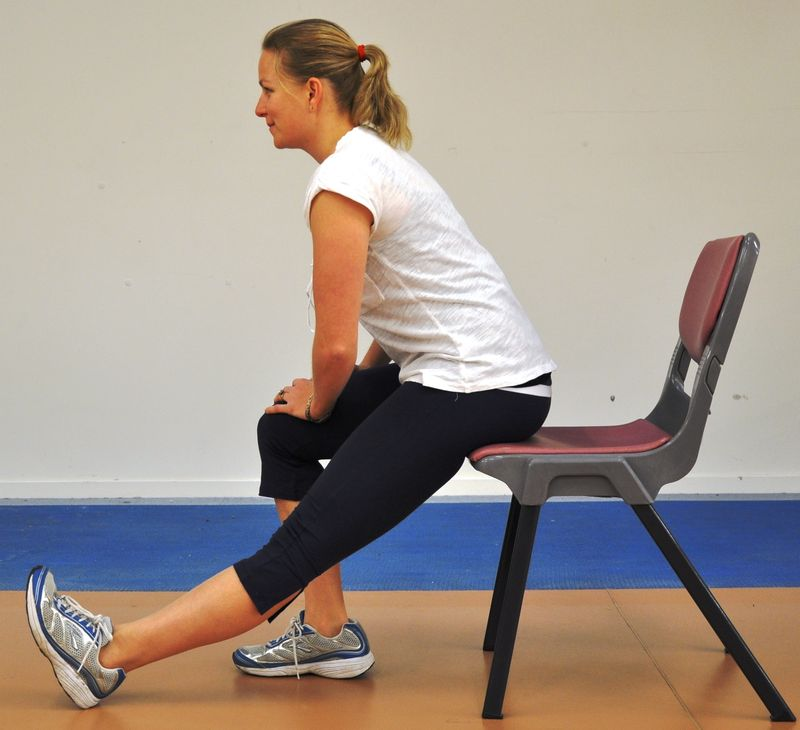 Sit with one leg stretched out to front, other knee bent
While keeping back and front  leg straight, bring toes back towards shin
Feel stretch on back of leg behind knee
May need to bend forward at hip to feel stretch
Hold for 20 to 30 sec
Repeat 3 to 5 times
BE GENTLE!!!!
http://blogs.abc.net.au/.a/6a00e0097e4e688833014e8abceb6d970d-popup
All About You Physical Therapy, LLC
13
DISC HERNIATIONS
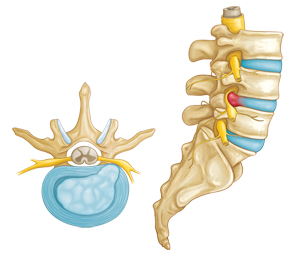 Men age 30 – 50 most likely
Increased pain in AM
Often causes radiating pain down leg(s)
Often increased pain w/sidebending
Many are asymptomatic
http://orthoinfo.aaos.org/topic.cfm?topic=a00534
All About You Physical Therapy, LLC
14
TREATMENT  - DISC HERNIATION
Basic principles
Avoid prolonged positions, especially sitting
Avoid aggravating activities and move slowly
McKenzie exercises
Centralization vs. peripheralization
Repeated movements testing
Prone press ups or prone on elbows
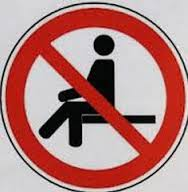 Pintrest.com
All About You Physical Therapy, LLC
15
TREATMENT – PRONE PRESS UPS
Lie on stomach with arms bent and elbows under armpits
Engage abdominal muscles
Exhale as you gently press up through hands keeping lower body on floor 
Hold 5 seconds
Perform 10 repetitions, 5 times/day
Increased local LBP OK if leg symptoms consistently decrease
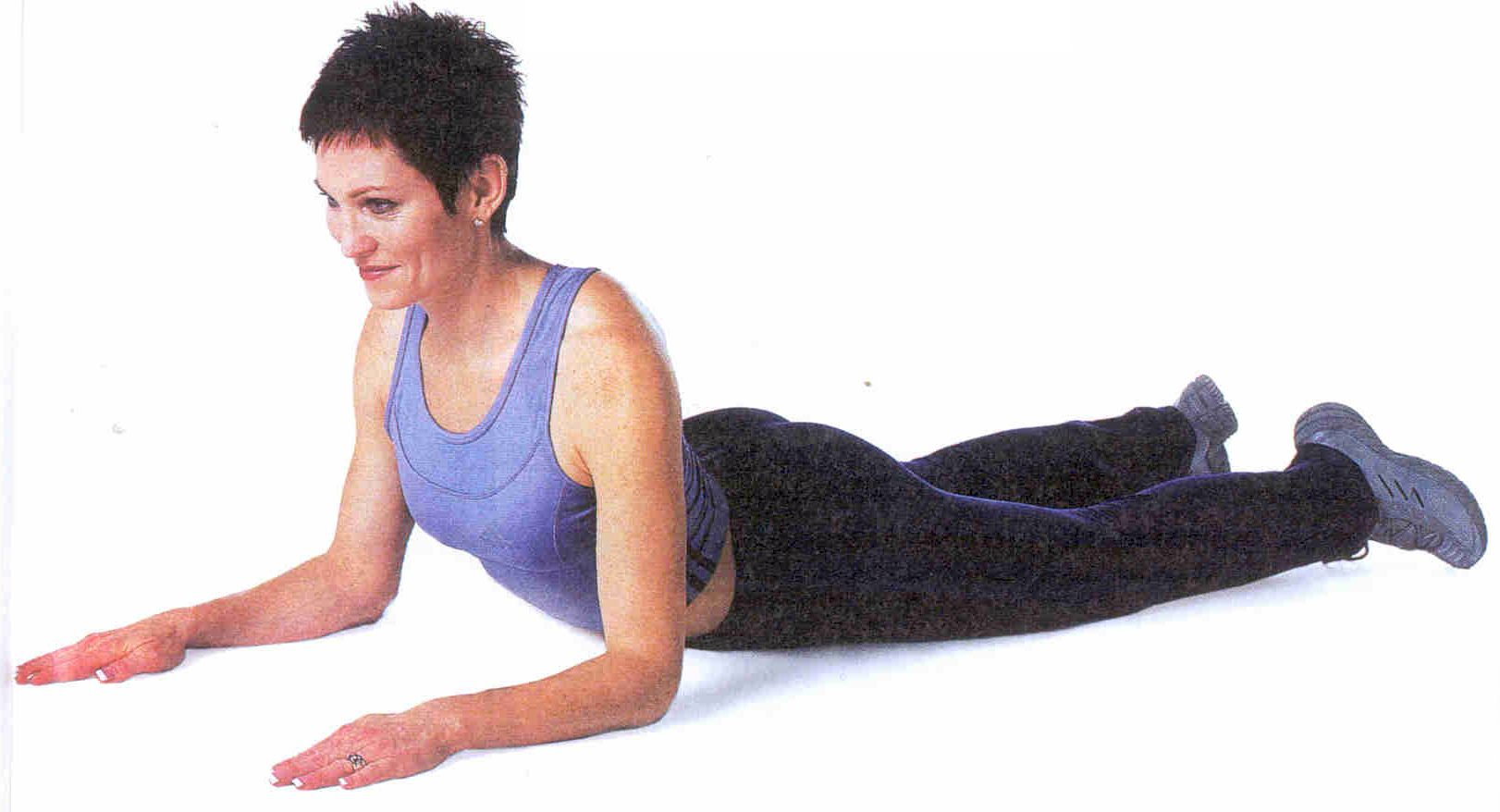 http://themindbodymoderate.com/tag/core/
All About You Physical Therapy, LLC
16
SCIATICA
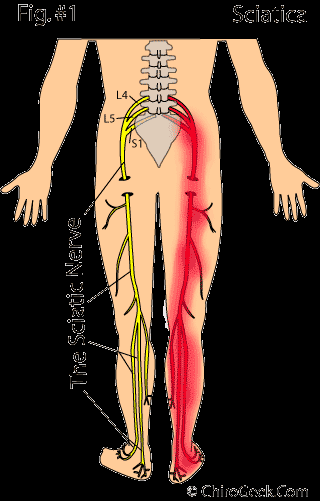 Possible causes of sciatica include
Lumbar herniated disc
Spondylolisthesis – slipped vertebra
Piriformis syndrome
Sacroiliac joint dysfunction
Degenerative disc disease
Stenosis
All About You Physical Therapy, LLC
17
SCIATICA TREATMENT
Basic principles
Epidural steroid injections give temporary relief
Treatment depends on cause
Gentle stretching of hamstrings and piriformis muscles usually indicated
McKenzie exercises may be helpful for disc herniation/spondylolisthesis
Myofascial leg pull, muscle energy techniques for SI joint dysfunction
Sciatic nerve glides
All About You Physical Therapy, LLC
18
PIRIFORMIS STRETCH
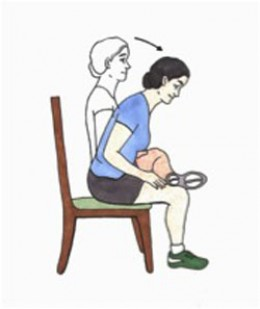 Sit up straight and pull one leg  up so the ankle rests on the opposite knee
Keeping back straight, gently bend at hips until a stretch is felt in buttocks
Hold for 20 to 30 seconds
Perform 3 repetitions on each side
BE GENTLE!!!!
http://hubpages.com/health/The-Piriformis-Stretch
All About You Physical Therapy, LLC
19
DEGENERATIVE CONDITIONS
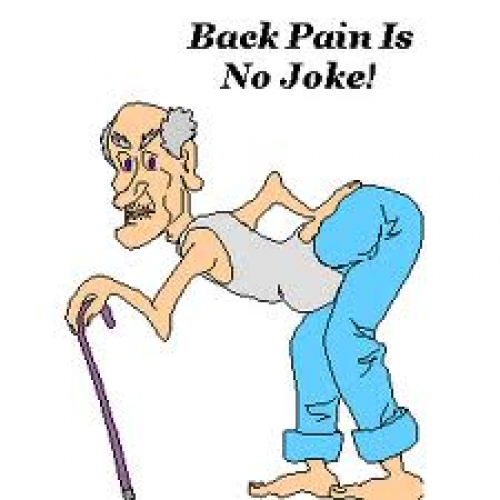 Arthritis/spondylosis - loss of cartilage, bone spurs
Stenosis – narrowing of spinal canal puts pressure on spinal cord
Degenerative Disc Disease – decrease in disc height
All About You Physical Therapy, LLC
20
TREATMENT – DEGENERATIVE CONDITIIONS
Stretching and flexibility exercises
Hamstring stretch
Pelvic tilts
Strengthening exercises, especially “core” muscles
Dying bug
Aerobic exercise
Posture and movement education
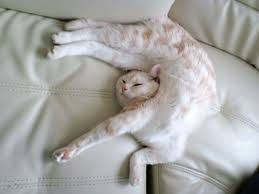 All About You Physical Therapy, LLC
21
PELVIC TILTS
Lie on your back with your knees bent
Tighten abdominal muscles while pressing low back into floor
Hold 5 seconds
Perform 20 repetitions
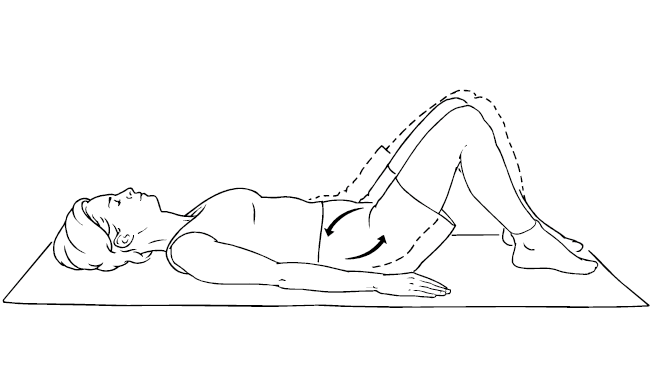 www.secretlyhealthy.com
All About You Physical Therapy, LLC
22
DYING BUG
Lie on back as shown with abdominal muscles tight
Extend opposite arm and leg simultaneously
Return to start position
Alternate sides
Perform 1 to 2 sets of 10 with good form
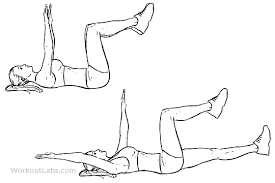 All About You Physical Therapy, LLC
23
SUMMARY OF OPTIONS FOR ADDRESSING LBP
Self treatment 
Injections
Surgery
Physical therapy 
Thorough assessment for muscle imbalances, postural contributions, root cause
Pain relief modalities (Electrical Acupuncture, Hot/Cold packs, Kinesiotape)
Manual therapy (Soft/deep tissue mobilization, stain-counterstrain, joint  mobs)
Supervised therapeutic exercise and neuromuscular re-education
Patient education
All About You Physical Therapy, LLC
24
REFERENCES
National Institute of Neurological Disorders and Stroke, Low Back Pain Fact Sheet: http://www.ninds.nih.gov/disorders/backpain/detail_backpain.htm
American Physical Therapy Association, Move Forward PT, Physical Therapist’s Guide to Low Back Pain: http://www.moveforwardpt.com/symptomsconditionsdetail.aspx?cid=d0456c65-7906-4453-b334-d9780612bdd3#.VpVWwvkrLIU
All About You Physical Therapy, LLC
25